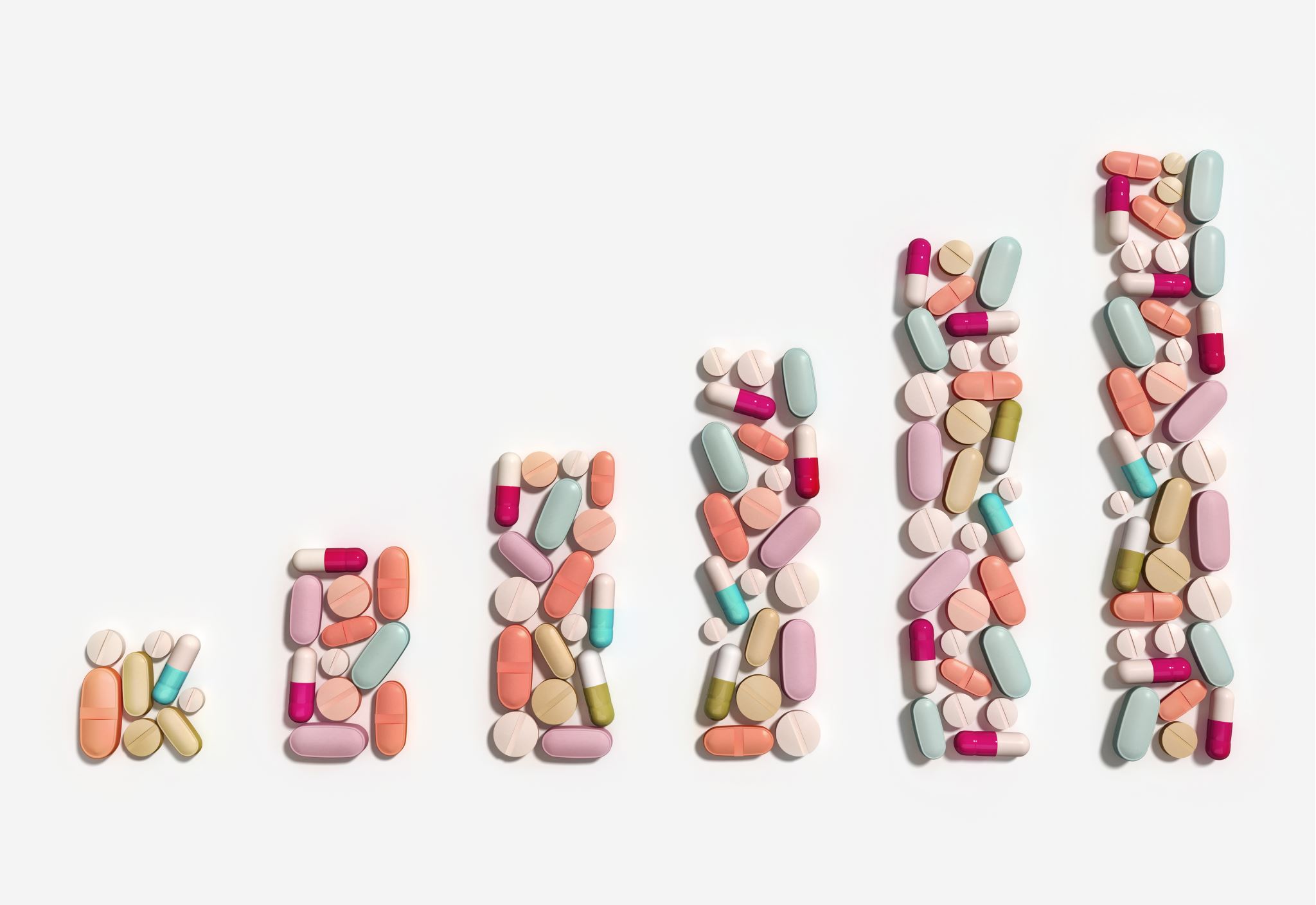 Analysis of ‘Inappropriate’ Medicines Helpline Calls and Identification of Strategies to Reduce Such Calls
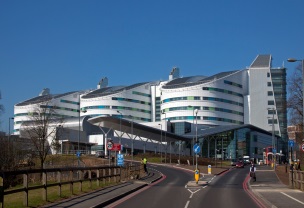 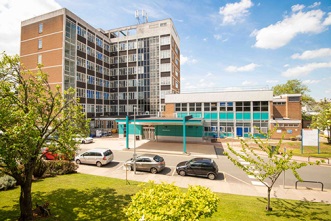 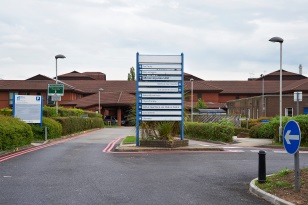 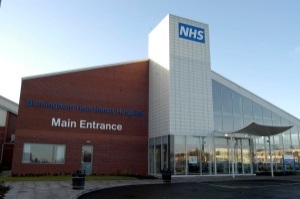 Rishvana Mohamed – Senior Clinical Pharmacist Medicines Information
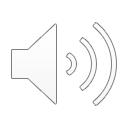 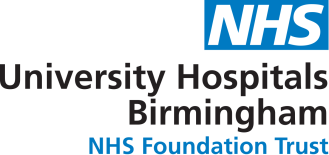 Introduction
↑ 343.37%
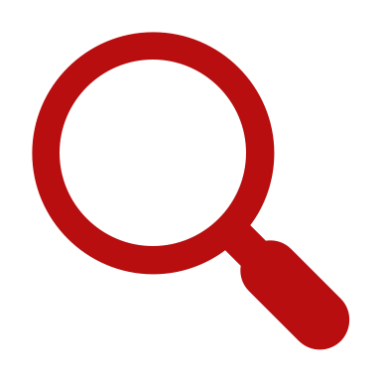 Method
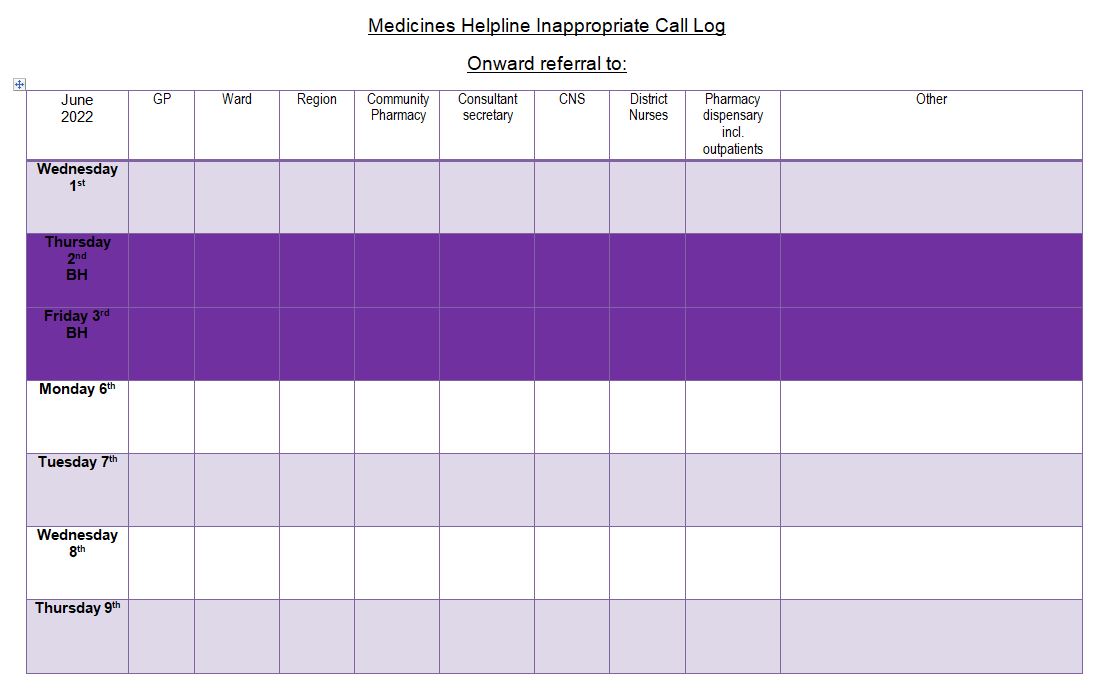 Data collected over 2 months 
Types of calls 
 categorised
Data analysed 
Excel
Team meeting 
Review of data
Enquiries were directed to…
Results
71
46
[Speaker Notes: General overview of traditional MI service.
Technicians and support staff.]
Results
April 2022
June 2022
[Speaker Notes: General overview of traditional MI service.
Technicians and support staff.]
Outcome
Patient Information Leaflet
FAQ page – via QR code
Team-based discussion
Signposting document – Primary Care
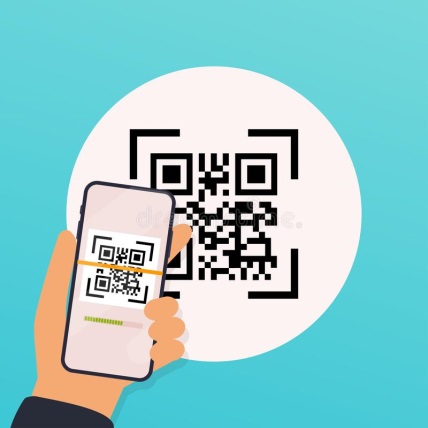 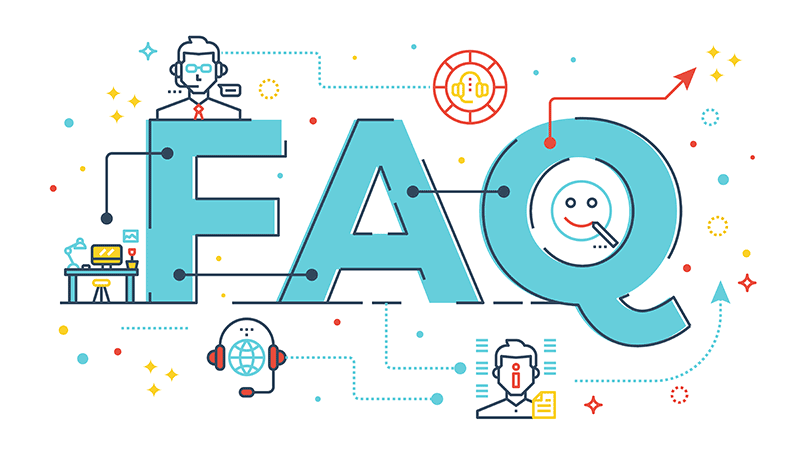 [Speaker Notes: General overview of traditional MI service.
Technicians and support staff.]